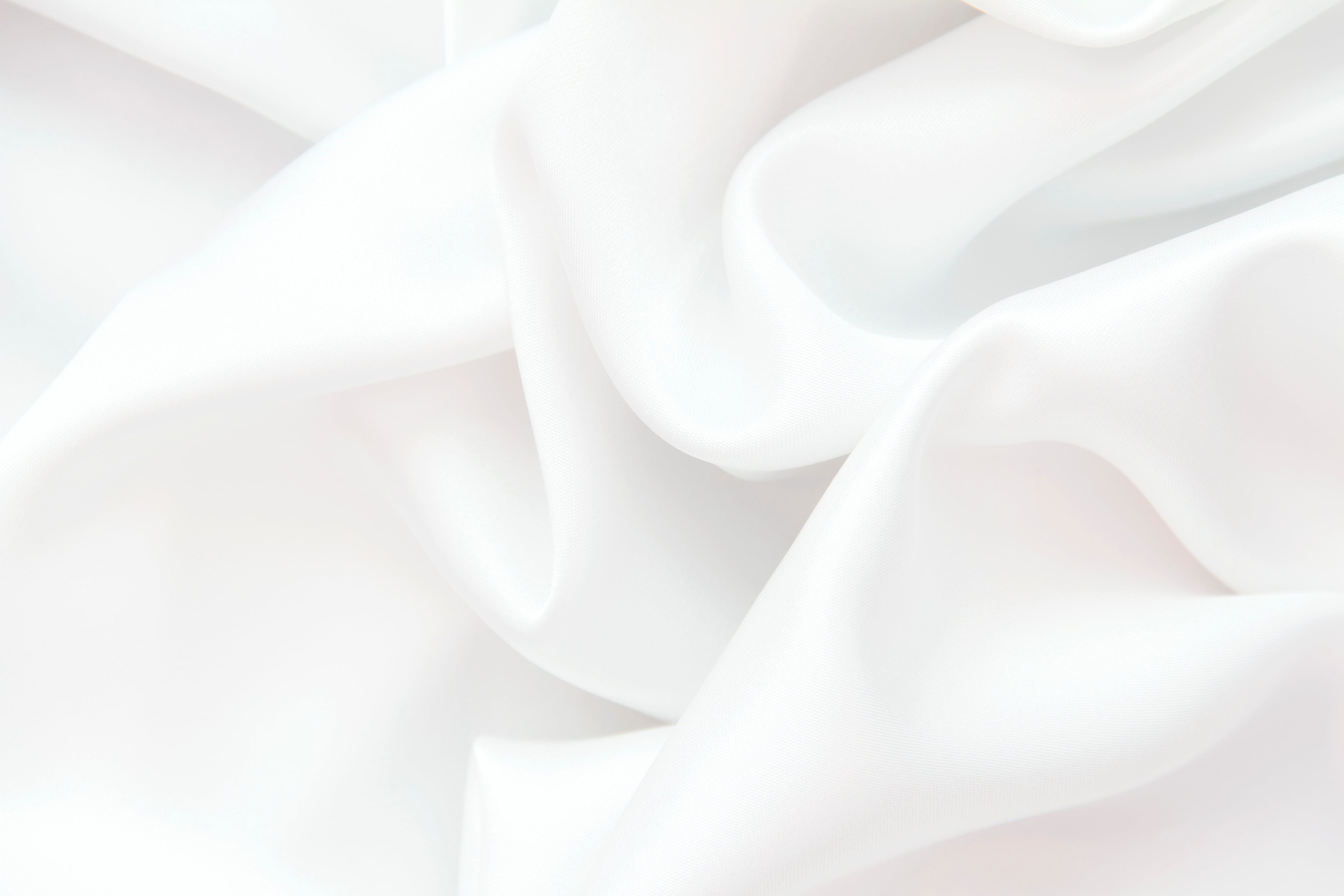 Практикум по работе в АРМ «Муниципал»
Создание основной редакции МНПА
Создание основной редакции в АРМ «Муниципал»
Создание нового  документа НПА
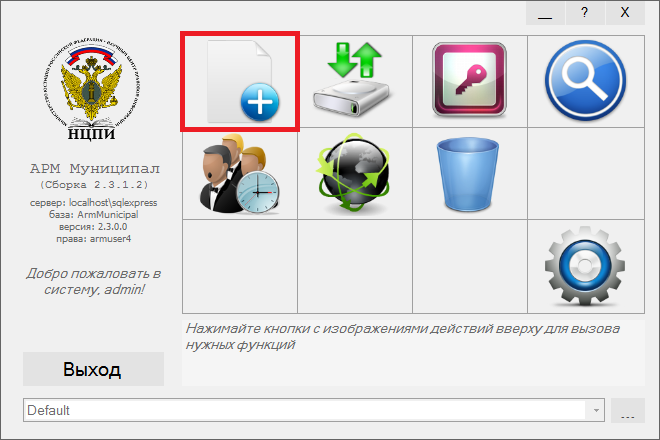 Создание основной редакции в АРМ «Муниципал»
Создание основной редакции в АРМ «Муниципал»
Дата принятия акта
Дата вступления в силу акта
Дата вступления в силу МНПА
Откроется пустой документ
Выбор сохраненного документа на компьютере
Создание основной редакции в АРМ «Муниципал»
ОФОРМЛЕНИЕ МНПА
РЕКВИЗИТЫ
Узкое значение полей 
(правое, левое, верхнее, нижнее – 1.27 см);
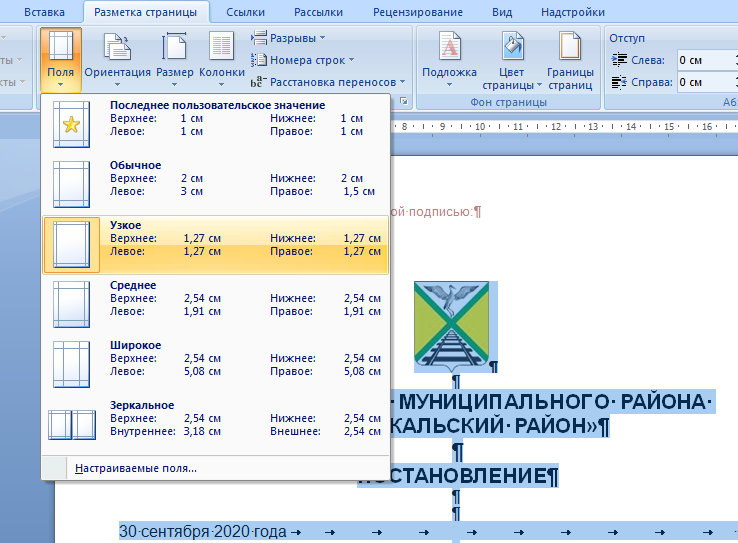 Невидимые знаки
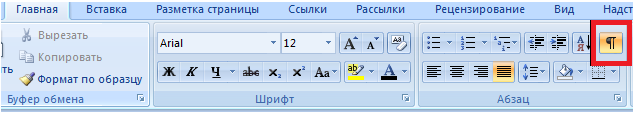 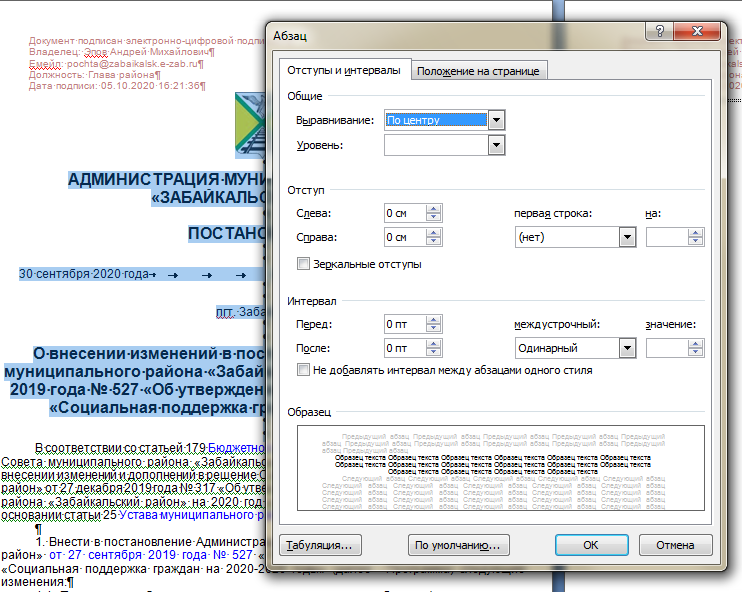 РЕКВИЗИТЫ
2) Выравнивание реквизитов МНПА:
Отступы – 0,
Интервалы - 0
Междустрочный - одинарный
РЕКВИЗИТЫ
3) Изображение Герба:Размер – 25*22 мм, по центру4) Наименование органа принятия и вид МНПА:полужирным шрифтом Arial 16 по центруПРОПИСНЫМИ БУКВАМИ
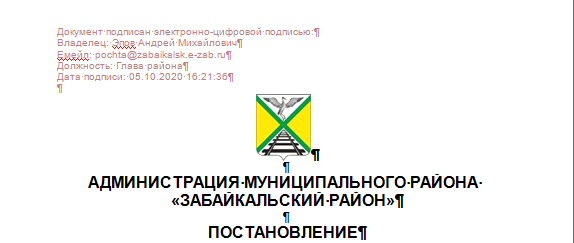 РЕКВИЗИТЫ
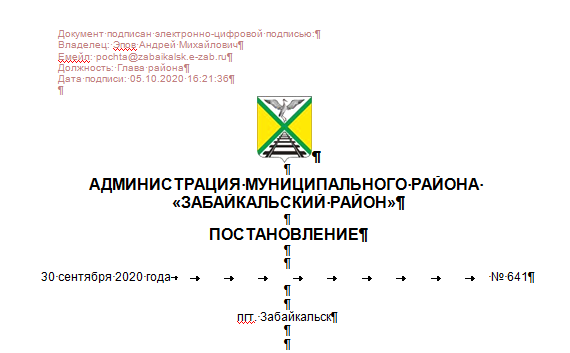 5) Дата принятия, 
номер и место принятия МНПА:

Шрифт Arial 12 
по центру
РЕКВИЗИТЫ
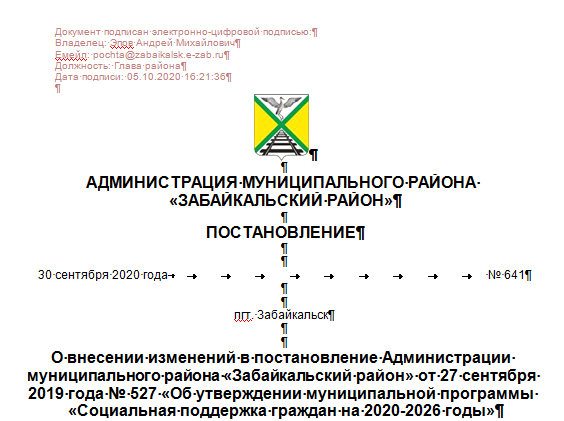 6) Наименование МНПА:

полужирный Шрифт
Arial 16
по центру
Текст МНПА
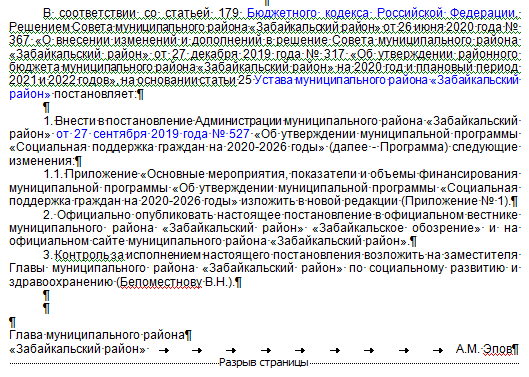 2) Резолютивная часть:

Arial 12 
по ширине

3) Подпись должностного лица, подписавшего МНПА:

Arial 12 
по ширине
Приложение
Отметка о наличии/гриф 
утверждения составной части МНПА:

Шрифт Courier 11
По левому краю
Не должен 
превышать 8 см

 Наименование приложения:
полужирный шрифт 
Arial 15
по центру
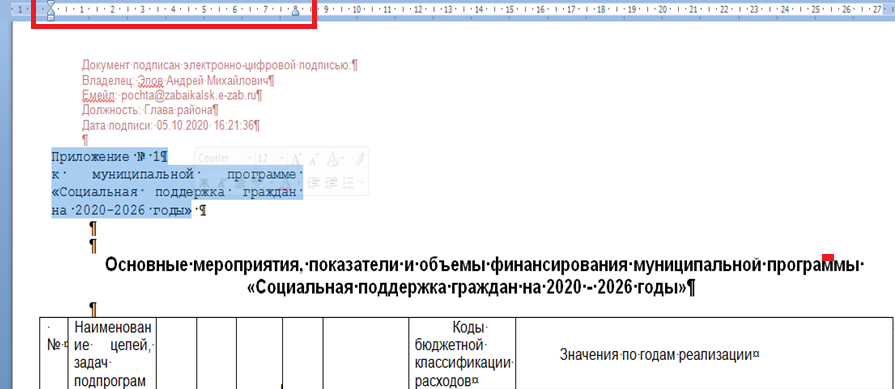 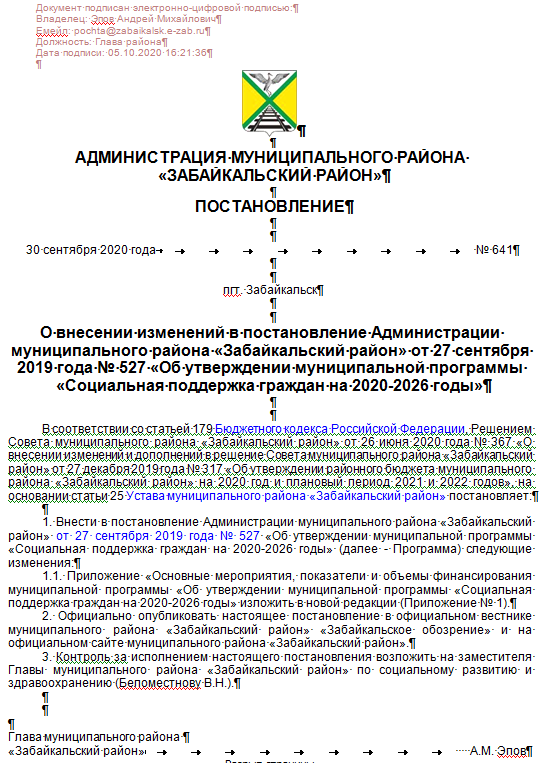 Заполнение карточки МНПА
Заполнение карточки МНПА
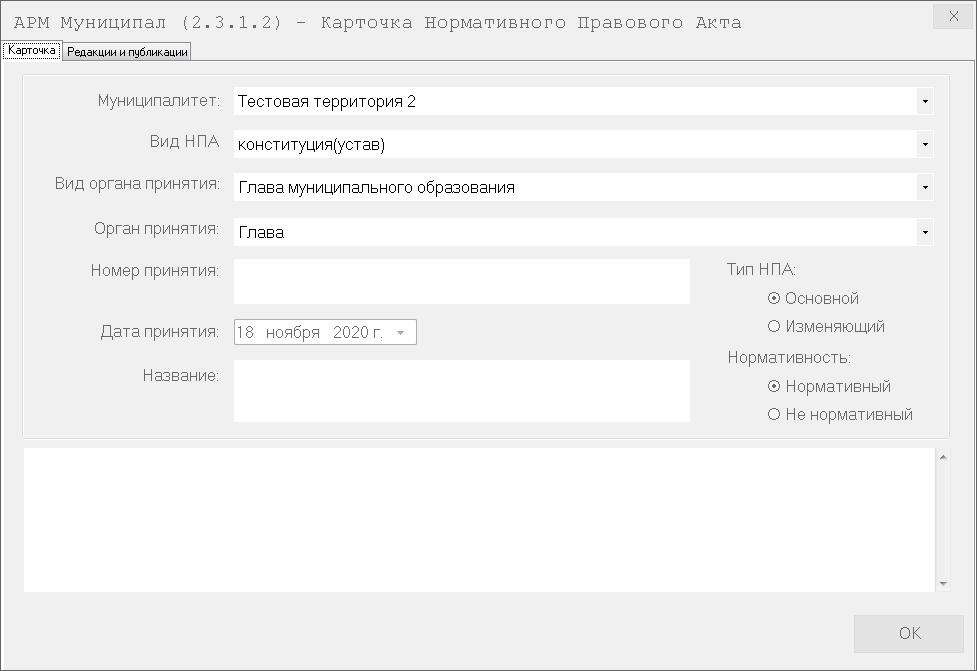 Заполнение карточки МНПА
1.
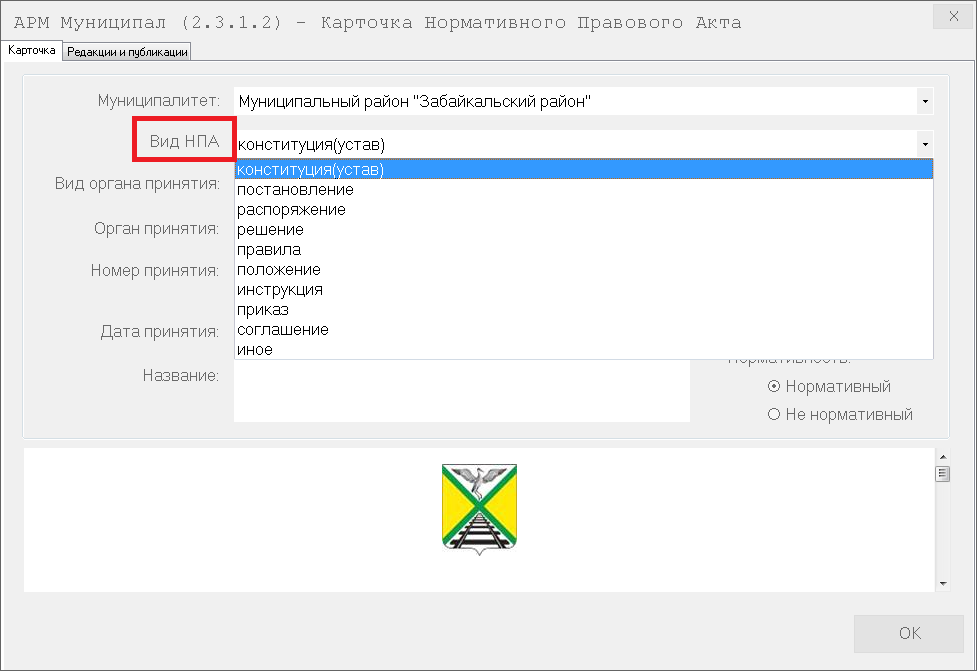 2.
Заполнение карточки МНПА
3.
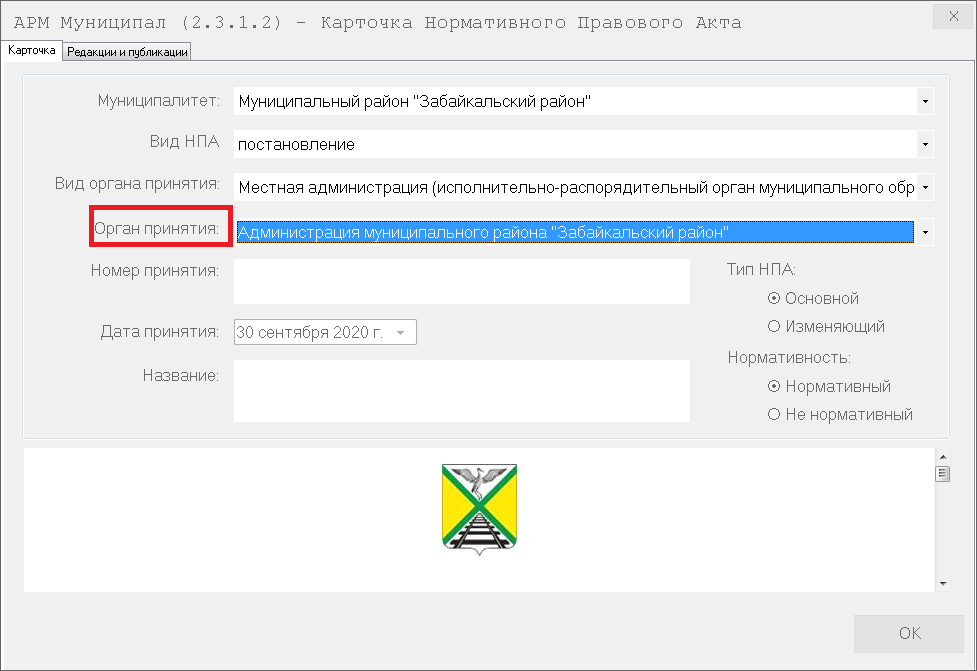 4.
Заполнение карточки МНПА
5.
В случае, если акт о внесении изменений
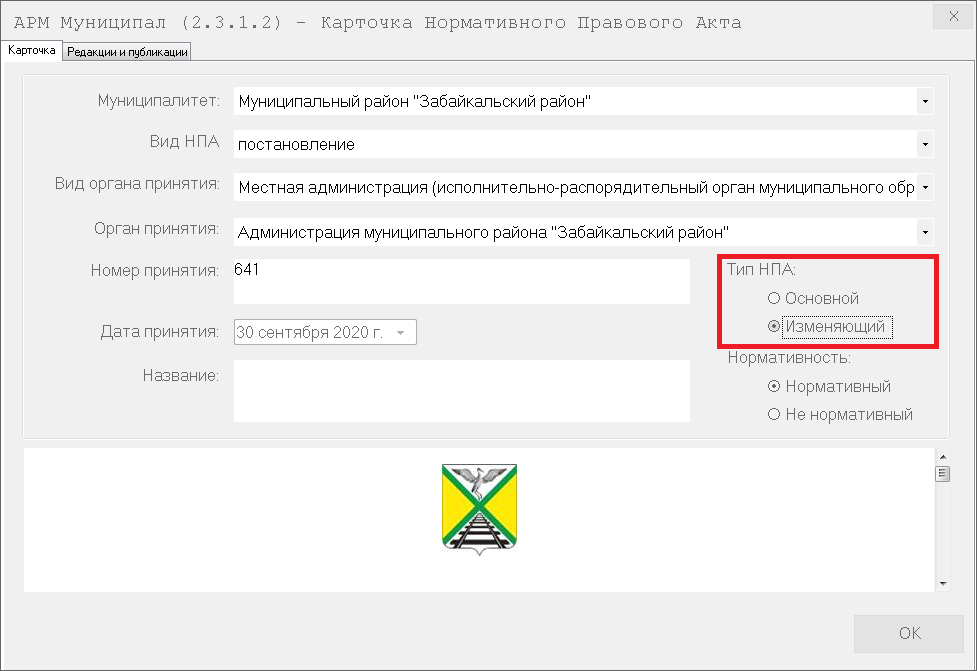 6.
Заполнение карточки МНПА
7.
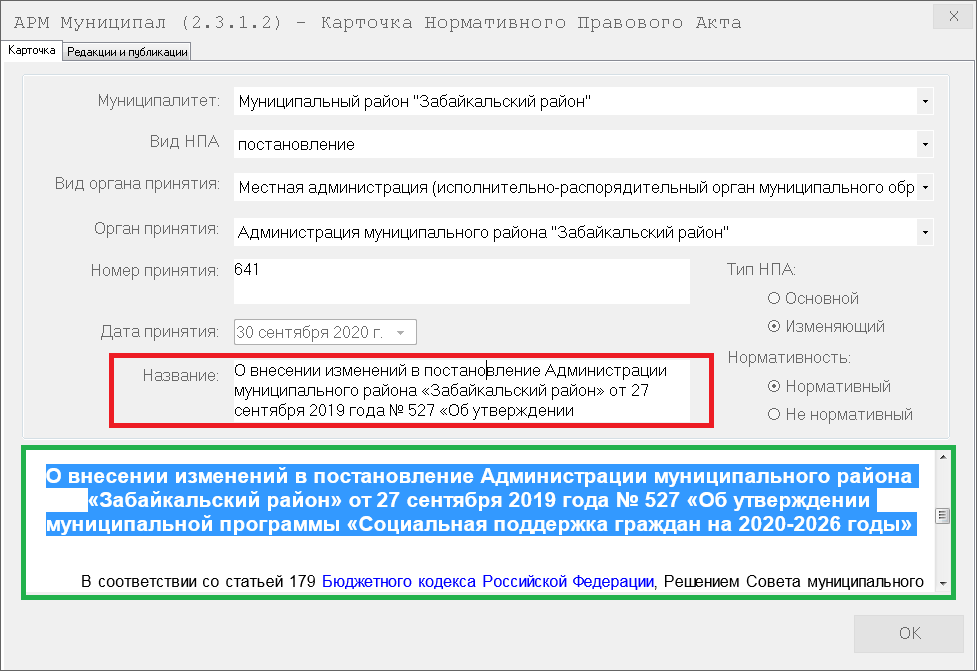 8.
Заполнение карточки МНПА
Вкладка «Редакции и публикации»
Кнопка «Добавить»
Заполнение карточки МНПА
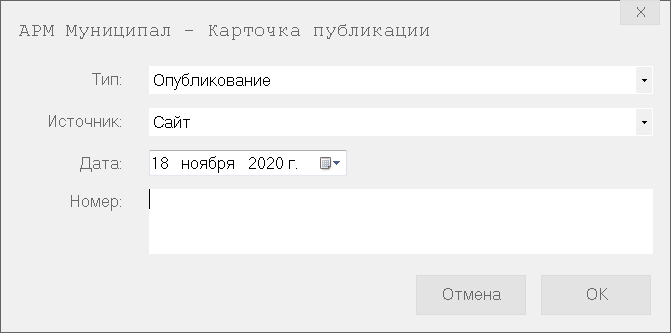 Заполнение карточки МНПА
1.
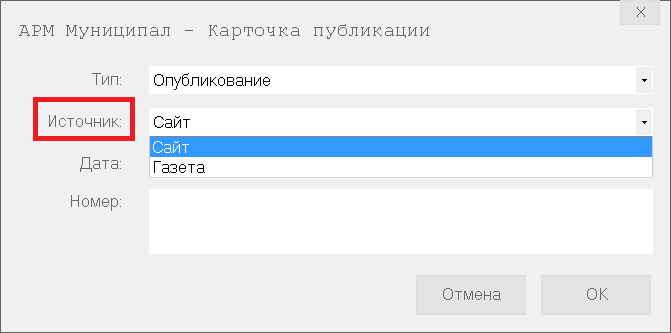 2.
Заполнение карточки МНПА
3.
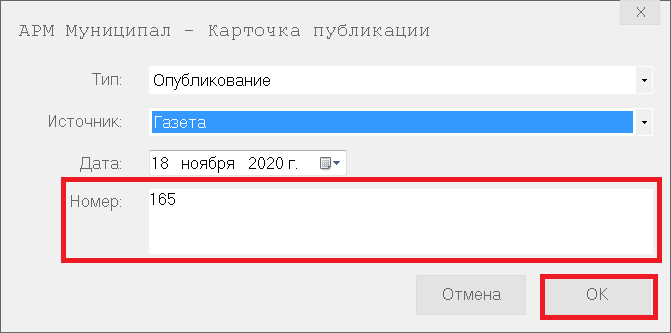 4.
Заполнение карточки МНПА
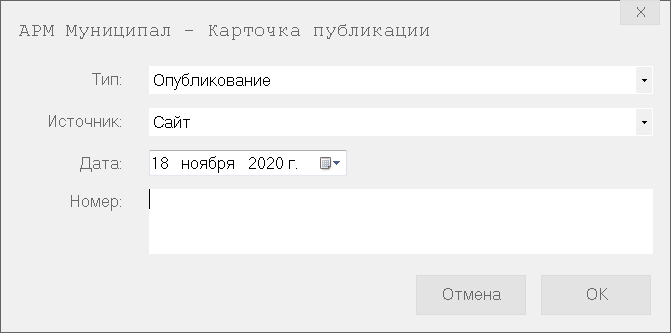 Для добавления дополнительных источников опубликования или обнародования
Сохранение МНПА
1.
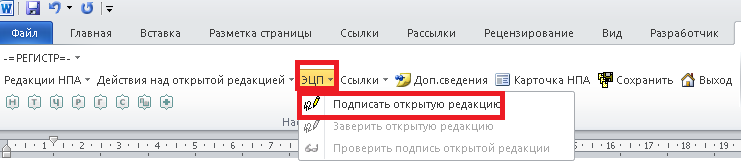 2.
Сохранение МНПА
3.
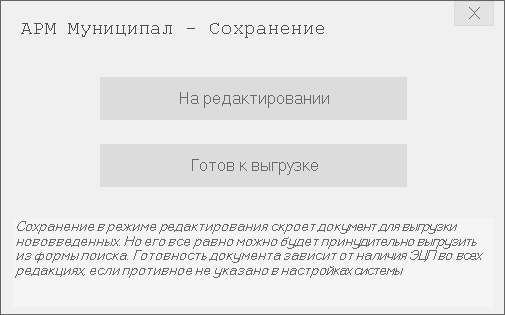 4.
Добавление актуальной редакции
Добавление актуальной редакцииМНПА
Добавление актуальной редакцииМНПА
1.
2.
3.
Добавление актуальной редакцииМНПА
Кнопка «Открыть документ»
Добавление актуальной редакцииМНПА
Добавление актуальной редакцииМНПА
Дата принятия изменяющего акта
Дата вступления в силу изменяющего акта
Выбор сохраненного документа с компьютера
Откроется пустой документ
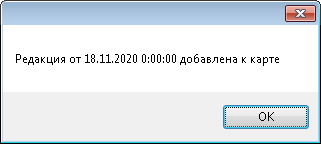 Откроется последняя редакция МНПА
Добавление актуальной редакцииМНПА
Добавленная редакция МНПА
Оформление актуальной редакции
1
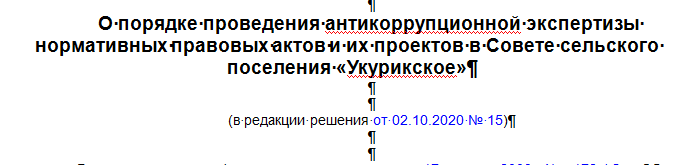 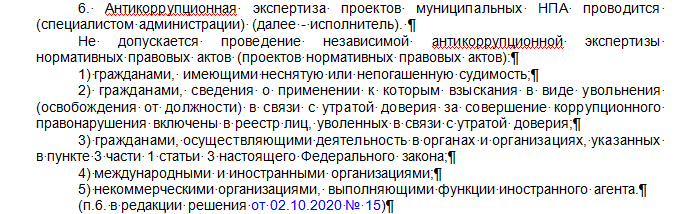 2
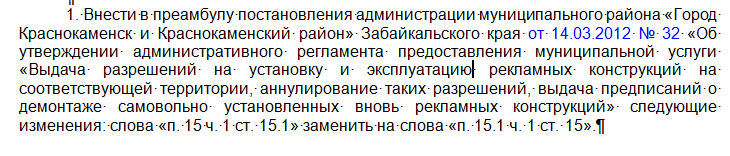 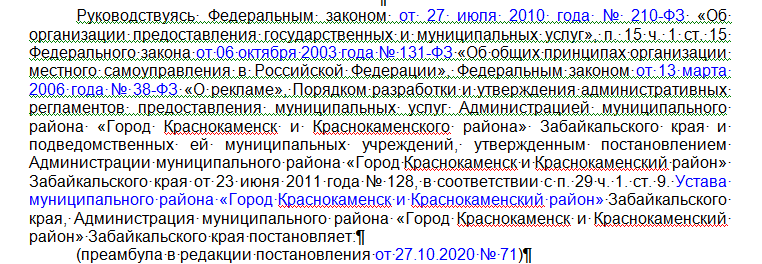 3
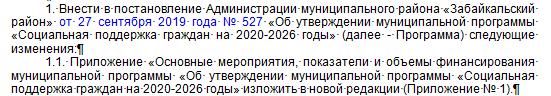 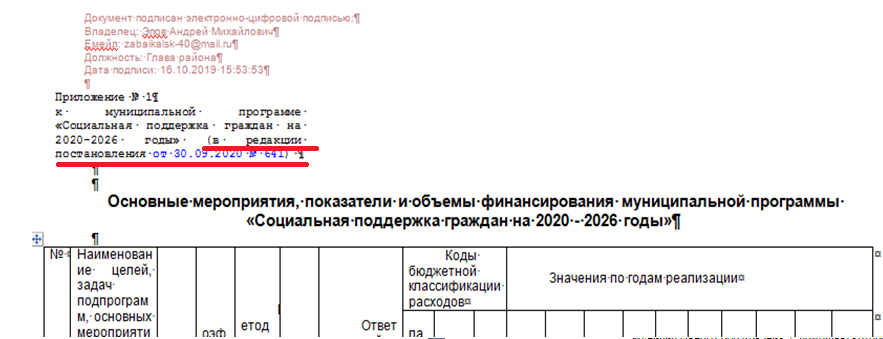 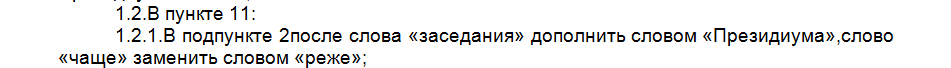 4
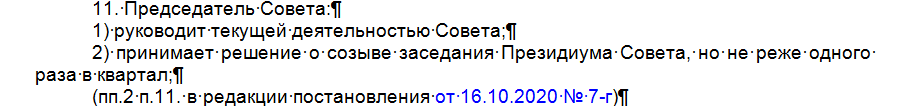 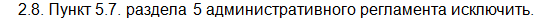 5
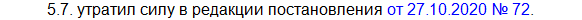 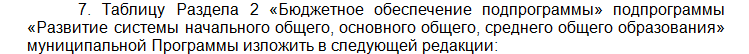 6
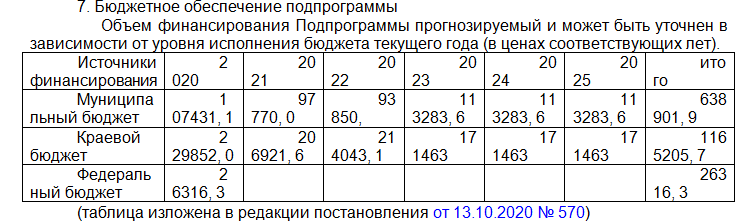 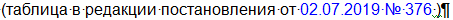 Структурные единицы актов (разделы, главы, статьи, части статьи, пункты, подпункты и абзацы) подлежат признанию утратившими силу, а предложения, словосочетания, слова и цифры, находящиеся в составе структурных единиц муниципальных актов, исключаются.
Вносимые в муниципальный акт изменения должны излагаться последовательно с указанием сначала конкретной структурной единицы, в которую вносятся изменения, а затем с указанием характера изменений. 
Внесение изменений в муниципальный акт следует оформлять, начиная с наименьшей структурной единицы.
Сохранение МНПА
1.
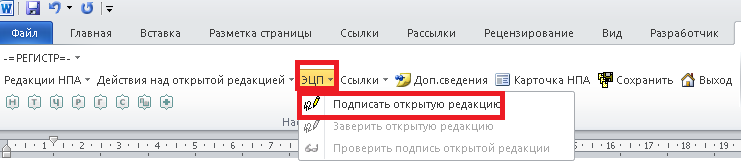 2.
Сохранение МНПА
3.
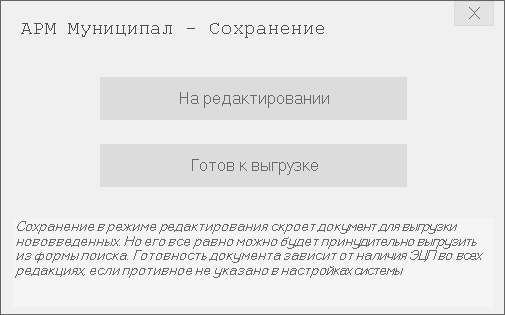 4.
ВЫГРУЗКА МНПА
Выгрузка МНПА
Кнопка «Загрузка и выгрузка документов»
Выгрузка МНПА
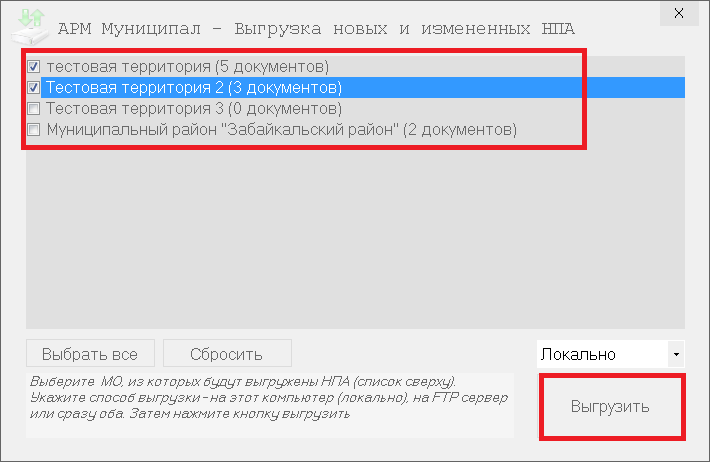 Контакты
Техническая поддержка АРМ «Муниципал»Шамсиева Виктория Александровна,8 (3022) 23-37-29, 
shamsieva@adm.e-zab.ru